Тематско планирање: Енергетска ефикасност
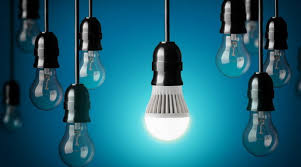 наставница биологије Биљана Јеличић и 
наставница физике Исидора Ђорђевић
ОШ: “Марија Трандафил”, Ветерник
ФИЗИКА
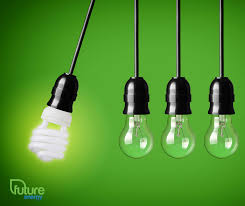 ОСНОВНИ НИВО ЗНАЊА

Којe изворе електричне струје користите у домаћинству:

     Електричну, штедљиву или лед сијалицу и  због чега сте се одлучили баш за ту врсту сијалицу, које су њене предности? 
 
2.  Објасни принцип рада, са становшта физике,оне врсте сијалице која је заступљена у твом домаћинству
СРЕДЊИ НИВО ЗНАЊА

Нађи у свом домаћинству месечни рачун за потрошњу електричне енергије и погледај колика је вредност за ОБРАЧУНСКИ ПЕРИОД, па ту вредност претвори из киловат-часa (kWh) у џуле (Ј). 

2.  Нађи у свом домаћинству месечни рачун за потрошњу електричне енергије и погледај колика је вредност за ПРОТЕКЛИХ ГОДИНУ ДАНА, па ту вредност претвори из киловат-часa (kWh) у џуле (Ј).
Израчунај средњу вредност утрошене електричне енергије СА ФОРМУЛОМ ЗА СРЕДЊУ ВРЕДНОСТ МЕРЕЊА за претходна 3 месеца, при чему ћеш коначан резултат претворити из киловат-часа (kWh) у џуле(Ј).
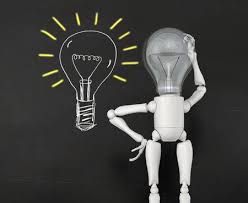 НАПРЕДНИ НИВО ЗНАЊА
Реши следећи рачунски задатак:
   Уколико се потрошња електричне енергије за наредни месец смањи за 15% у односу на претходни месец, колика ће бити потрошња наредног месеца у џулима (Ј) и колико ће износити рачун за наредни месец у динарима, ако знамо да 1 kWh кошта 8.93 динара?
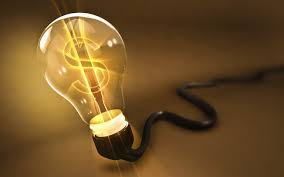